11 августа 2015 г. Об особенностях планирования и обоснования закупок товаров, работ, услуг для обеспечения  муниципальных нужд с 01.01. 2016 года
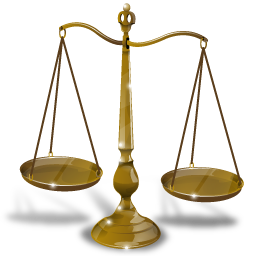 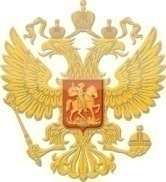 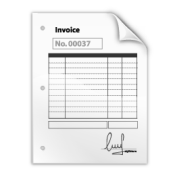 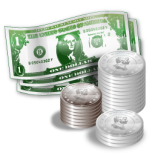 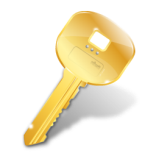 Докладчик: А.А. Демченко - начальник отдела муниципальных закупок 
                                                администрации МО Динской район
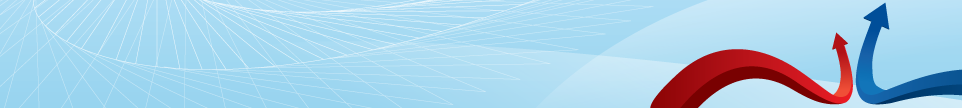 1. Правовые акты, необходимые к принятию в муниципальном образовании Динской район в рамках реализации законодательства Российской Федерации о контрактной системе в сфере закупок
 в 2015 году
(письмо департамента по регулированию контрактной системы Краснодарского края от 28.07.2015 № 45-973/15-05-08)
08.06.2015 состоялось совещание под председательством премьер-министра 
Д.А. Медведева
2
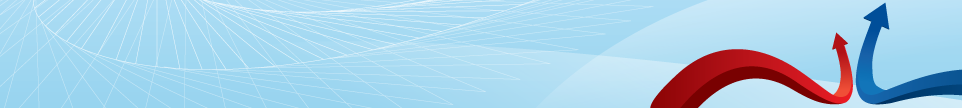 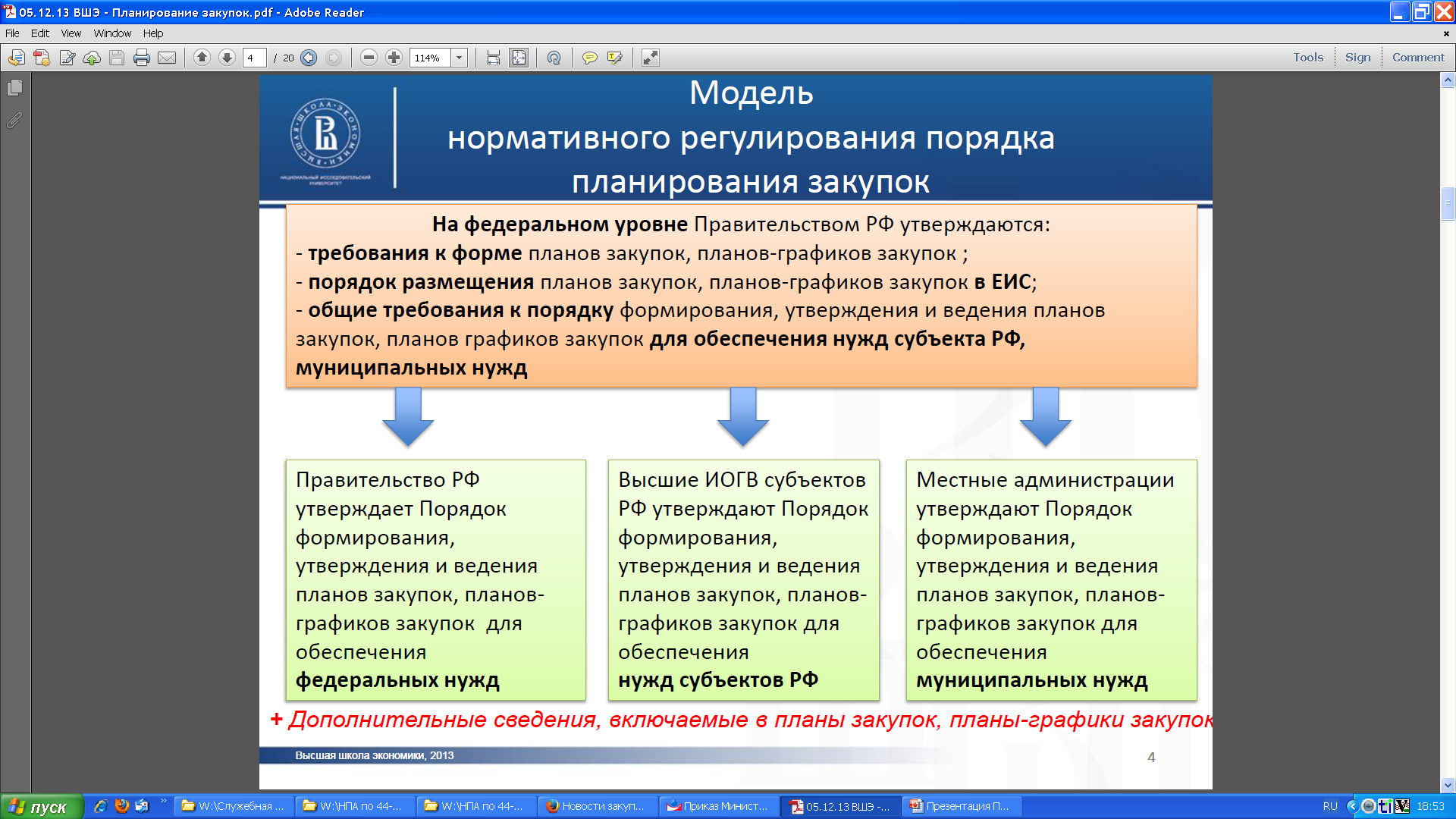 3
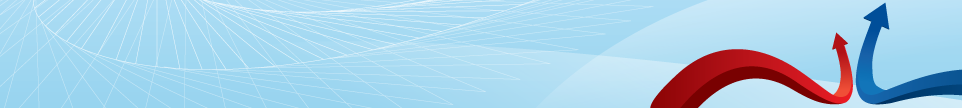 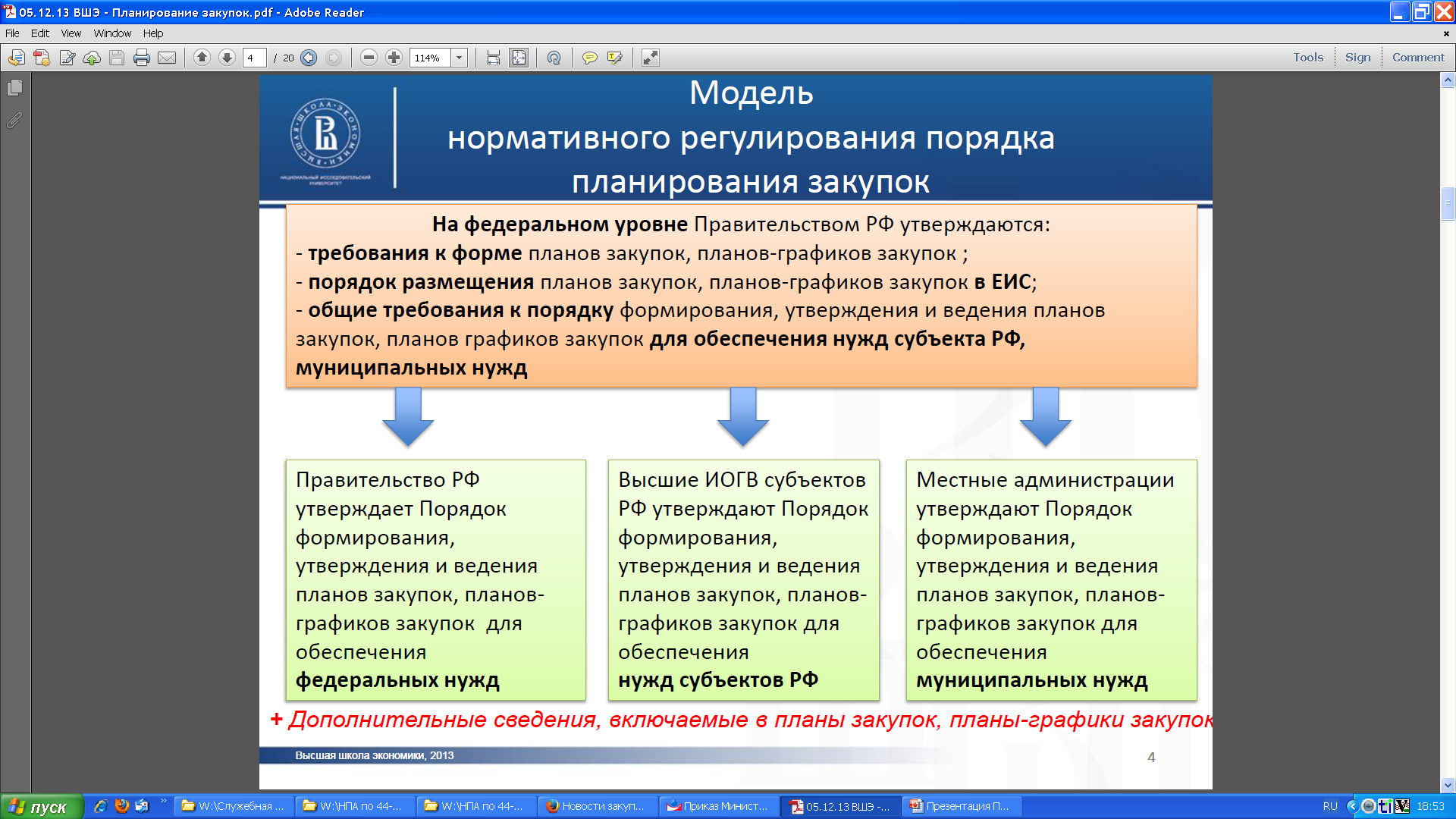 Постановление Правительства от 21.11.2013 № 1043 «О требованиях к формированию, утверждению и ведению планов закупок товаров, работ, услуг для обеспечения нужд субъекта Российской Федерации и муниципальных нужд, а также требованиях к форме планов закупок товаров, работ, услуг»
Постановление Правительства РФ от 05.06.2015 № 554 «О требованиях к формированию, утверждению и ведению плана-графика закупок товаров, работ, услуг для обеспечения нужд субъекта Российской Федерации и муниципальных нужд, а также о требованиях к форме плана-графика закупок товаров, работ, услуг»
На уровне края – сейчас разработка правовых актов.
После принятия на уровне края – потребуется принятие на уровне района и сельских поселений
4
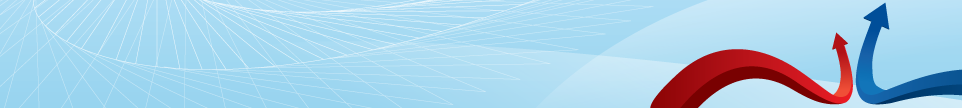 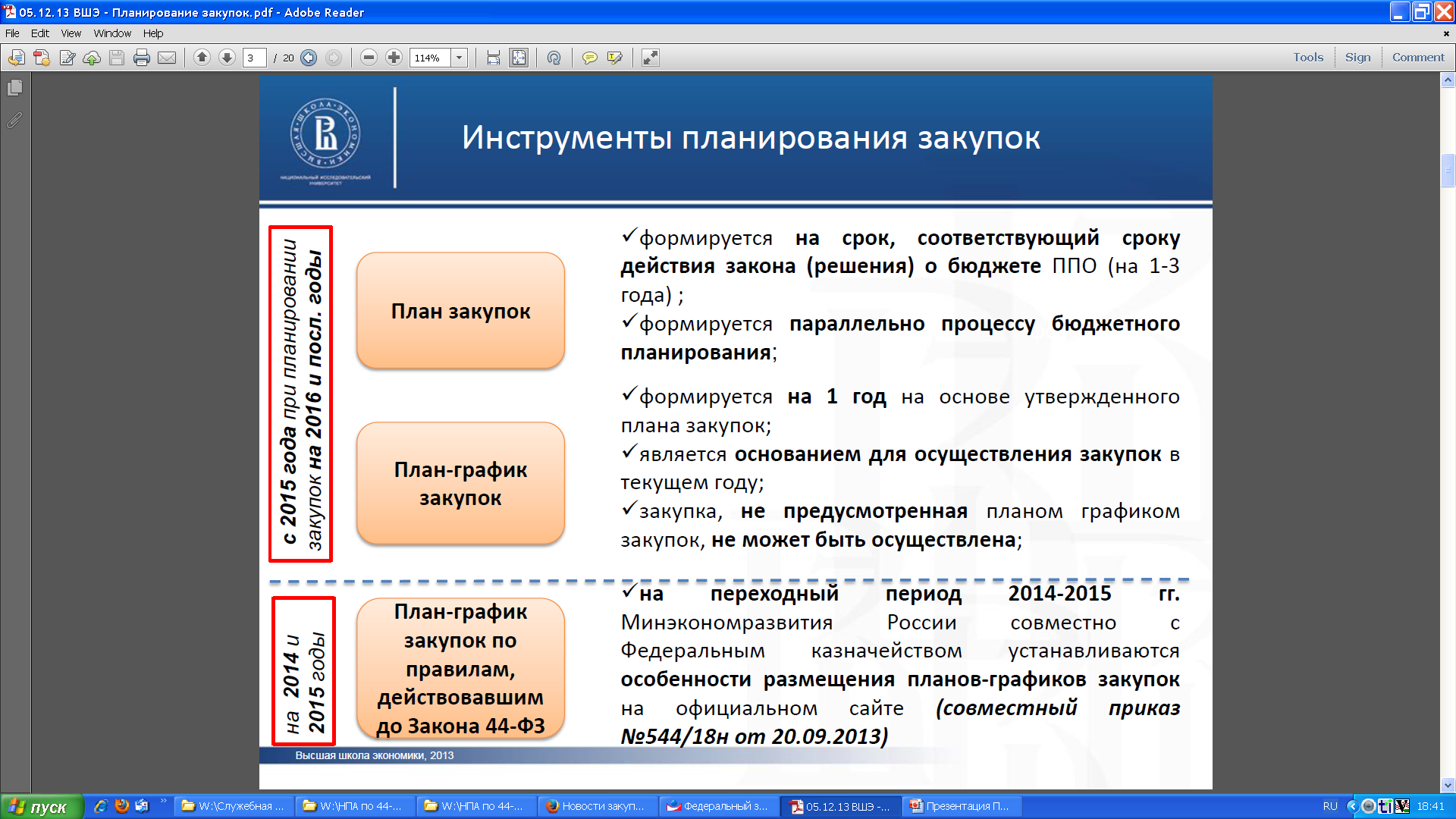 с 2016 г. при планировании на 2017 и последующие годы
на 2014 -
2016 гг.
№ 182/7н от 31.03.2015 г.)
5
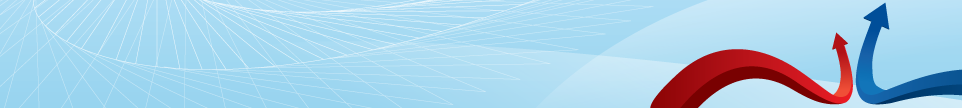 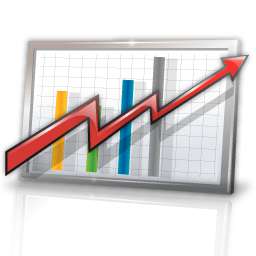 Планирование с 01.01.2016 г.
Обоснование закупки – установление соответствия планируемой закупки целям осуществления закупок, а также законодательству РФ
Постановление Правительства РФ от 05.06.2015  № 555 "Об установлении порядка обоснования закупок товаров, работ и услуг для обеспечения государственных и муниципальных нужд и форм такого обоснования»
Планирование закупок
План закупок (на финансовый год и плановый бюджетный период)
Обоснование объекта закупки (соответствие цели закупки и установленных требований к товарам, работам, услугам)
План-график(на финансовый год)
Обоснование: 1) начальной цены контракта 2) способа определения поставщика и дополнительных требований к Участникам
Нормы планирования и обоснования закупок вступают в силу с 1 января 2016 года
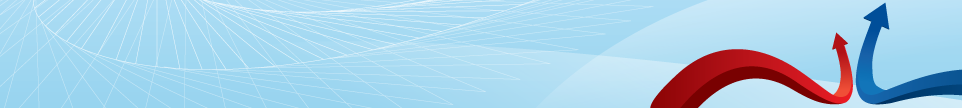 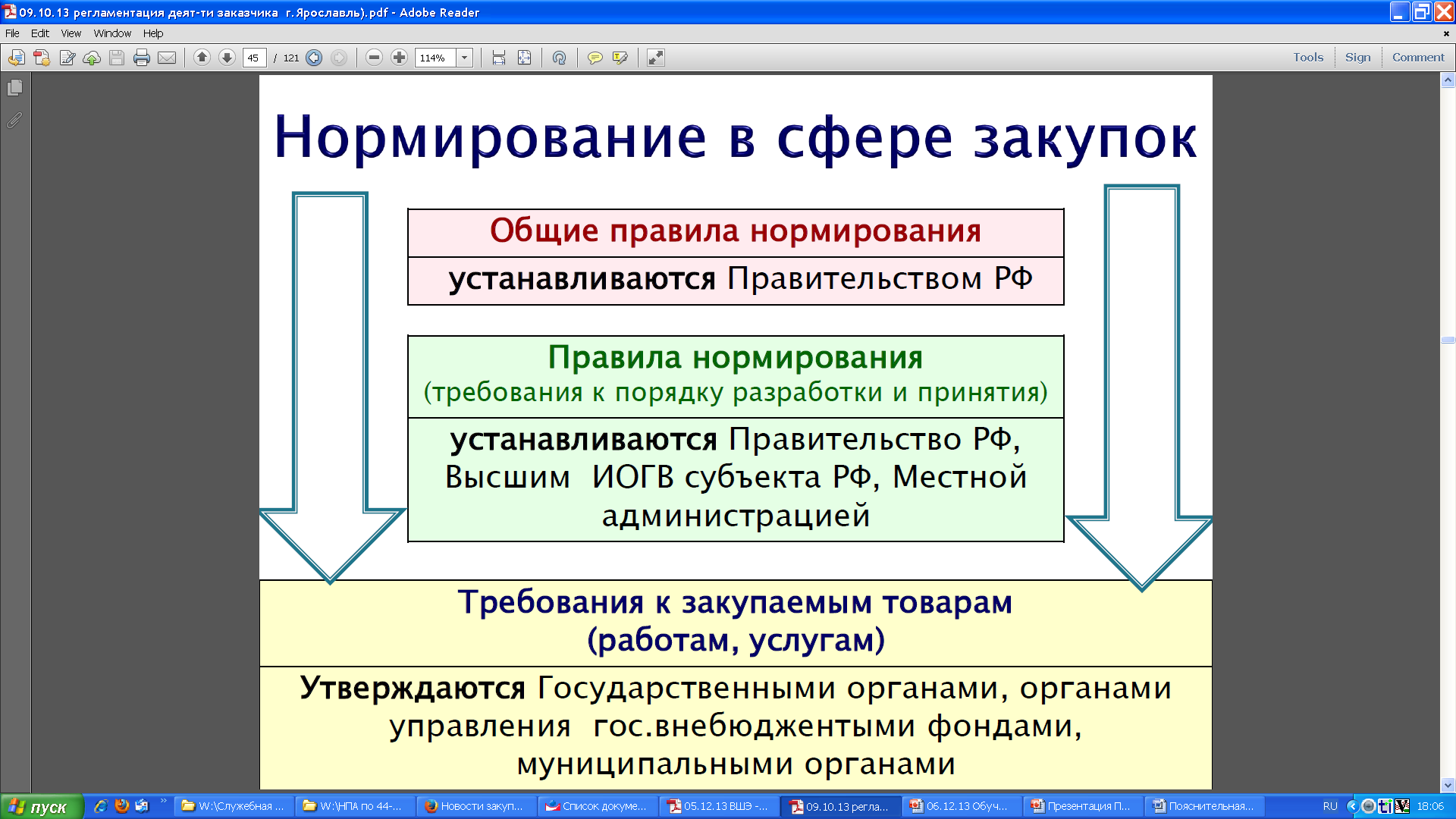 (Постановление Правительства от 18.05.2015 № 476)
(Постановление Правительства от 19.05.2015 № 479)
После принятия правового акта на уровне края –принятие на уровне района и поселений
(в т.ч. предельные цены товаров, работ, услуг) и к определению нормативных затрат на обеспечение функций муниципальных органов и подведомственных им казенных учреждений
(Постановление Правительства от 13.10.2014 № 1047)
7
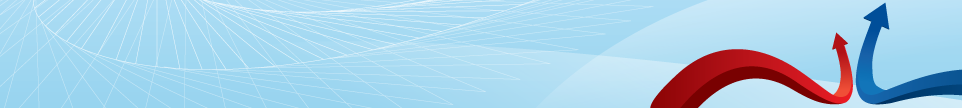 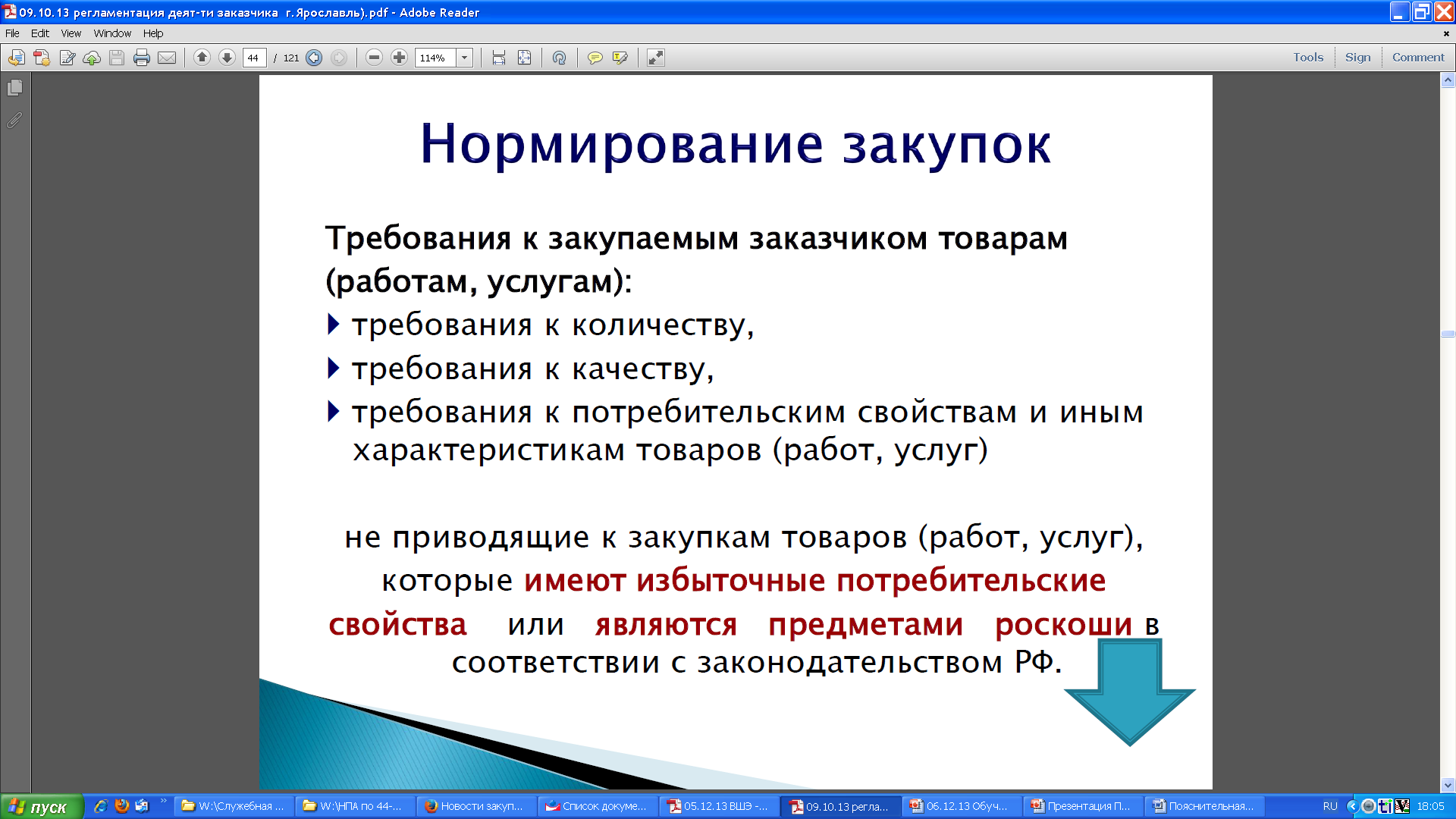 8
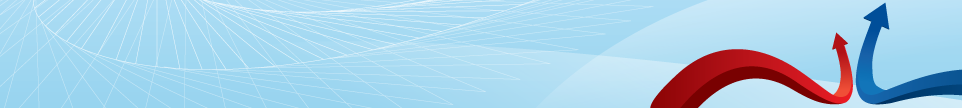 2. Правовые акты, необходимые к принятию в муниципальном образовании Динской район в рамках реализации антикризисных мер в 2015 году
9
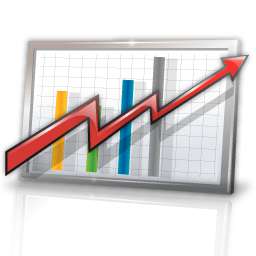 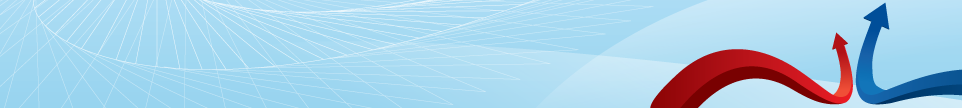 (24.03.2015 г.) п. 9 Антикризисного плана (утв. распоряжением Правительства РФ от 27.02.2015 г. № 98-р):
Обеспечение в 2015 году исполнения контрактов, снижения финансовой нагрузки на участников закупок посредством:
установления случаев и порядка предоставления государственными заказчиками отсрочки уплаты неустоек (штрафов, пеней) и (или) списания начисленных сумм неустоек (штрафов, пеней)
(Постановление Правительства РФ от 05.03.2015 № 196);
- установления порядка изменения срока исполнения государственного контракта, и (или) цены единицы товара, работы, услуги, и (или) количества товаров, работ, услуг, предусмотренных государственными контрактами, срок исполнения которых истекает в 2015 году (Постановление Правительства РФ от 06.03.2015 № 198 );
определения дополнительных случаев, при которых государственный заказчик вправе, но не обязан устанавливать требование об обеспечении исполнения государственного контракта
(Постановление Правительства РФ от 06.03.2015 № 199)
10
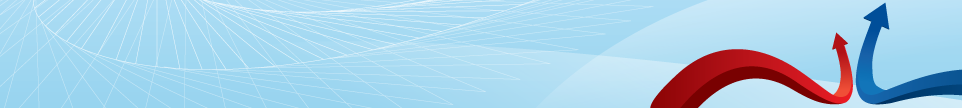 Правила изменения существенных условий контракта по соглашению сторон в 2015 году
Постановление Правительства РФ от 06.03.2015 № 198 «Об утверждении Правил изменения по соглашению сторон срока исполнения контракта, и (или) цены контракта, и (или) цены единицы товара, работы, услуги, и (или) количества товаров, объема работ, услуг, предусмотренных контрактами, срок исполнения которых завершается в 2015 году»
Правила применяются к контрактам:
1) со сроком исполнения свыше 6 месяцев, исполнение которых по независящим от сторон обстоятельствам без изменения их условий невозможно; 
2) предметом которых являются:
       а) поставка товара, выполнение работы, оказание услуги, включенные 
           в  перечни, утверждаемые высшими исполнительными органами государственной власти субъектов РФ, местными администрациями;
       б) строительство, реконструкция, техническое перевооружение 
           объектов капитального строительства, включая приобретение 
           оборудования, входящего в смету.;
3) цена контракта должна превышать размер, установленный местными администрациями и составлять не более чем 5 млн. рублей в случае, если контракт заключен по итогам закупок у субъектов малого предпринимательства.
11
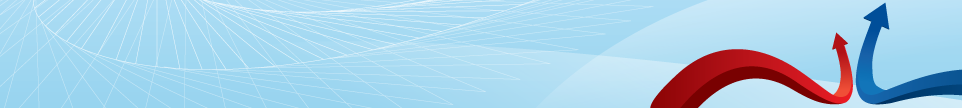 Правила изменения существенных условий контракта по соглашению сторон в 2015 году
Постановление главы администрации (губернатора) Краснодарского края от 08.07.2015 № 654 «О реализации постановления Правительства Российской Федерации от 06.03.2015 года № 198 «Об утверждении Правил изменения по соглашению сторон срока исполнения контракта, и (или) цены контракта, и (или) цены единицы товара, работы, услуги, и (или) количества товаров, объема работ, услуг, предусмотренных контрактами, срок исполнения которых завершается в 2015 году»
1) Утвержден Перечень товаров, работ, услуг, государственные контракты, гражданско-правовые договоры бюджетных учреждений на закупку которых могут подлежать изменению в 2015 году (65 позиций);
2) Установлено, что цена контрактов, предметом которых являются поставка товаров, выполнение работ и оказание услуг, включенных в Перечень, должна превышать 500 тыс. рублей;
3) Региональная энергетическая комиссия - департамент цен и тарифов Краснодарского края уполномочена на утверждение индексов корректировки цен по каждому наименованию товаров, работ, услуг (наименованию групп товаров, работ, услуг), включенных в Перечень.
Необходимо принятие на уровне района и сельских поселений !!!
12
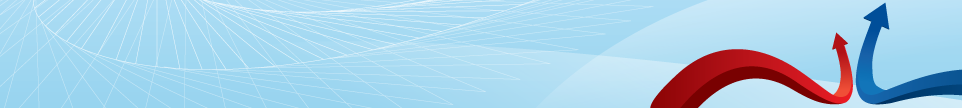 Случаи и условия, при которых в 2015 году заказчик вправе не устанавливать требование обеспечения исполнения контракта
Постановление Правительства РФ от 06.03.2015 № 199 «О случаях и условиях, при которых в 2015 году заказчик вправе не устанавливать требование обеспечения исполнения контракта в извещении об осуществлении закупки и (или) проекте контракта»
Проект контракта предусматривает выплату авансовых платежей в размере не более 15 % цены контракта, либо в ином размере, установленном высшими исполнительными органами государственной власти субъектов РФ, местными администрациями, а также проведение заказчиком расчета с поставщиком (подрядчиком, исполнителем) с оплатой в размере не более 70% цены каждой поставки товара (этапа выполнения работ, оказания услуг), либо в ином размере, установленном местными администрациями и проведение полного расчета только после приемки заказчиком всех предусмотренных контрактом поставленных товаров, выполненных работ, оказанных услуг и полного исполнения поставщиком (подрядчиком, исполнителем) иных обязательств, предусмотренных контрактом.
13
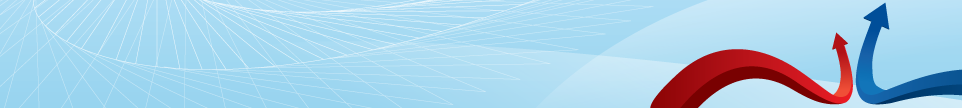 Правила изменения существенных условий контракта по соглашению сторон в 2015 году
Постановление главы администрации (губернатора) Краснодарского края от 23.07.2015 № 686 «Об установлении предельного размера выплаты авансовых платежей при осуществлении закупок для обеспечения государственных нужд Краснодарского края, а также предельного размера оплаты каждой поставки товара (этапа выполнения работ, оказания услуг) для обеспечения государственных нужд Краснодарского края в рамках реализации постановления Правительства Российской Федерации от 6 марта 2015 года № 199 «О случаях и условиях, при которых в 2015 году заказчик вправе не устанавливать требование обеспечения исполнения контракта в извещении об осуществлении закупки и (или) проекте контракта»
Установлен предельный размер выплаты авансовых платежей при осуществлении закупок для обеспечения государственных нужд Краснодарского края - не более 15 процентов, а также предельный размер оплаты каждой поставки товара (этапа выполнения работ, оказания услуг) для обеспечения государственных нужд Краснодарского края - не более 70 процентов, при обозначении в проекте контракта которых заказчики в 2015 году вправе не устанавливать требование обеспечения исполнения контракта в извещении об осуществлении закупки и (или) проекте контракта
Необходимо принятие на уровне района и сельских поселений !!!
14
Официальный интернет портал органов МО Динской район (www.dinskoi-raion.ru),  раздел «Муниципальные закупки»
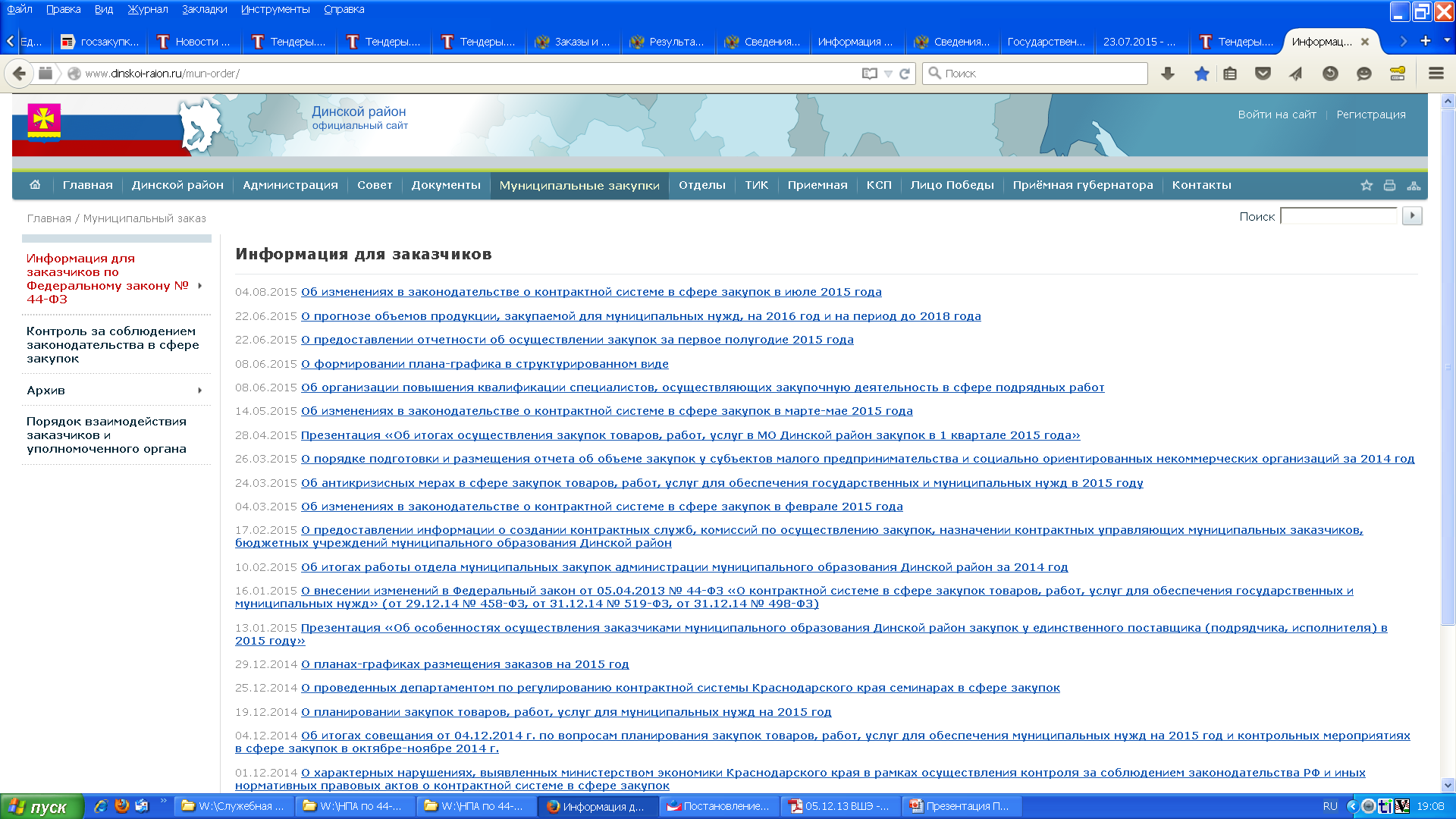 15
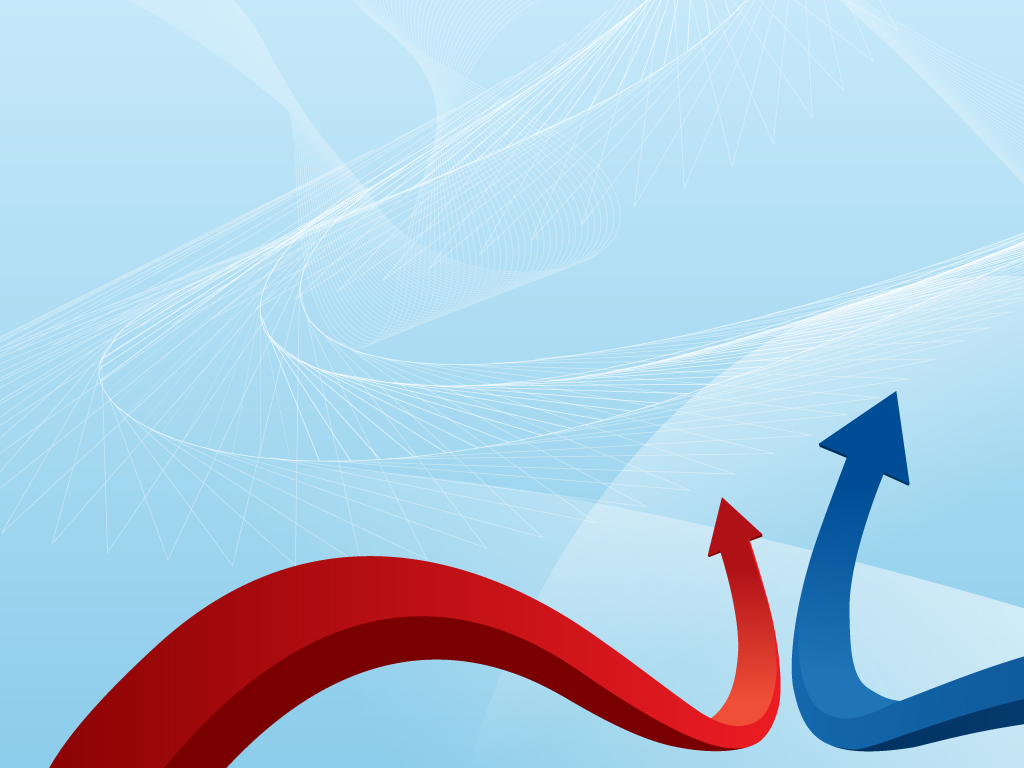 Благодарю за внимание!
Отдел муниципальных закупок администрации МО Динской район 
тел.: 6-56-70
e-mail: dinsk_zakupki@mail.ru
16